Embedded Systems Workshop 2
3/6/19
Watchdog Timers
Avoid hardware stalling/getting stuck and failing
Avoid infinite loops
Two Operation Modes
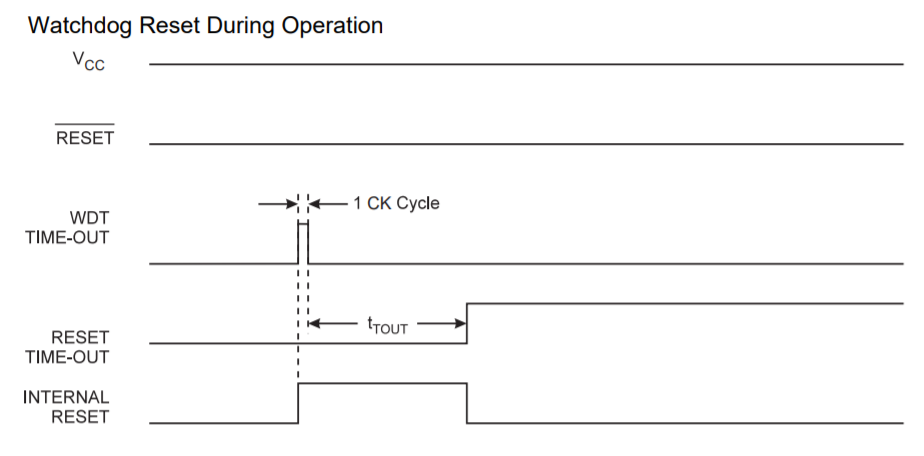 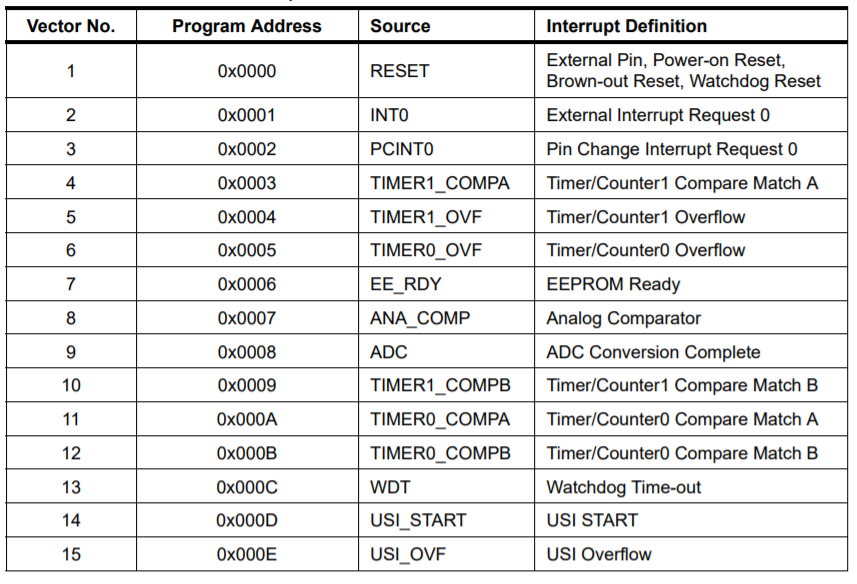 Important Registers
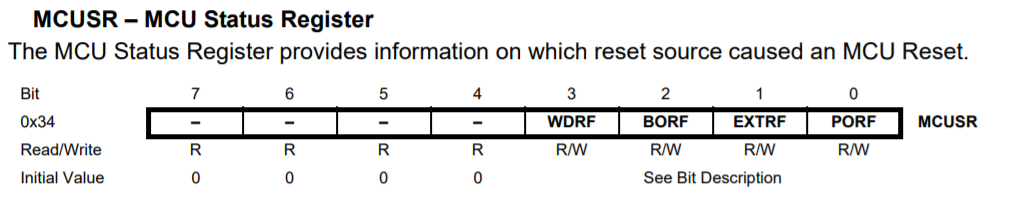 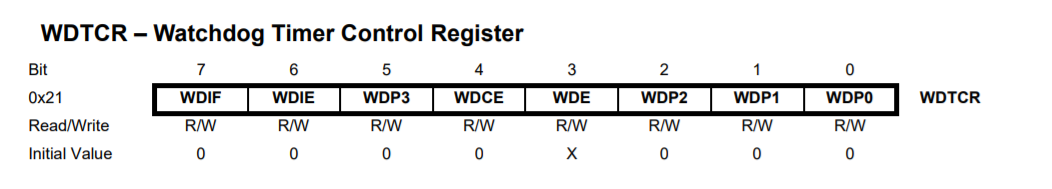 Important Registers
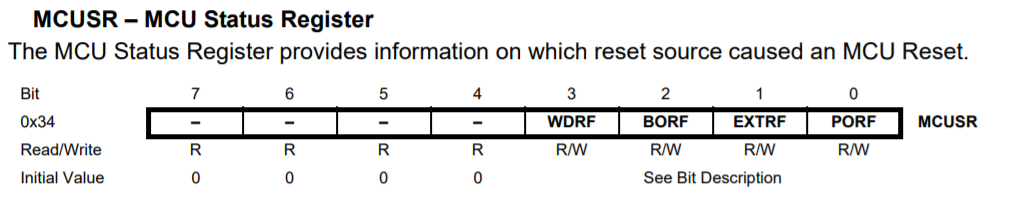 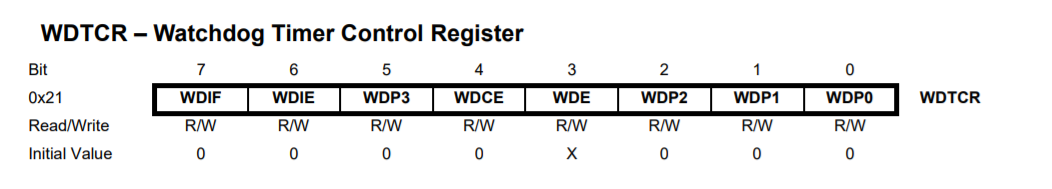 Watchdog Enable
Watchdog Change Enable
Watchdog Timer Interrupt Flag
Watchdog Timer Interrupt Enable
Important Registers
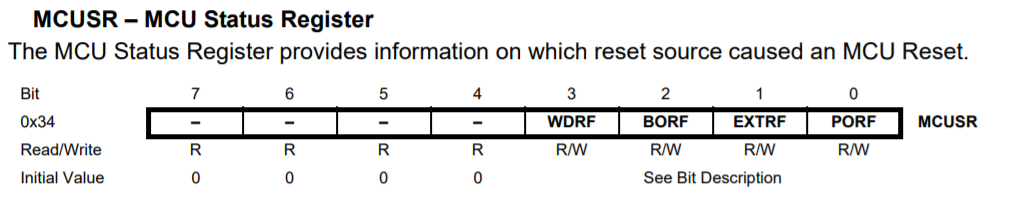 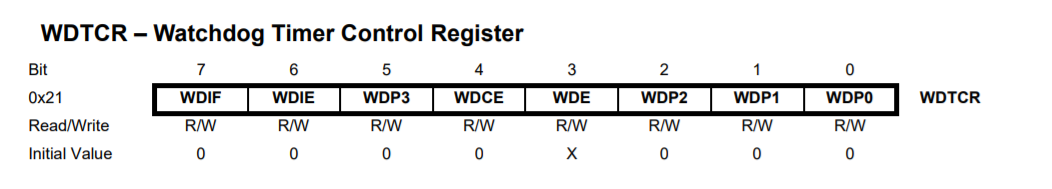 Watchdog Timer Prescaler
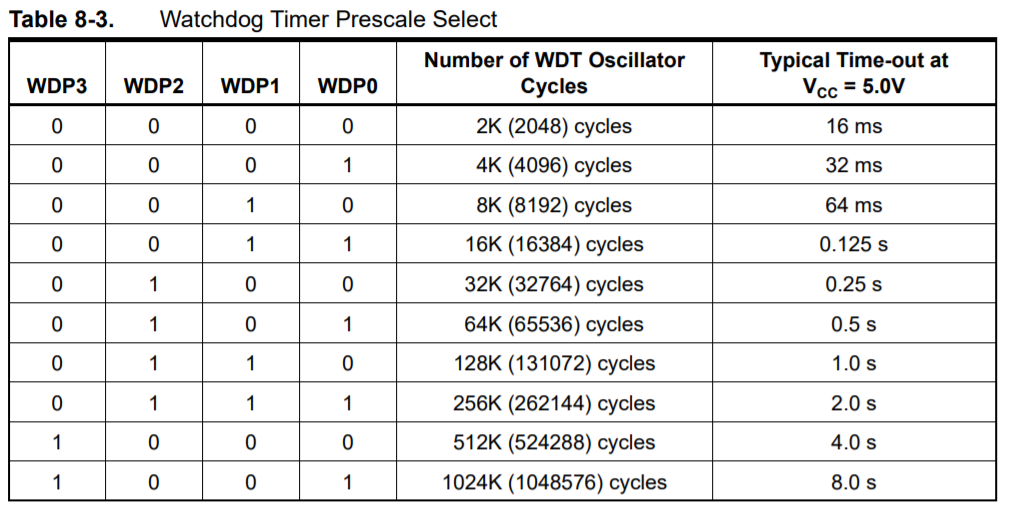 Watchdog Enable
Watchdog Change Enable
Watchdog Timer Interrupt Flag
Watchdog Timer Interrupt Enable
Reading/Writing EEPROM
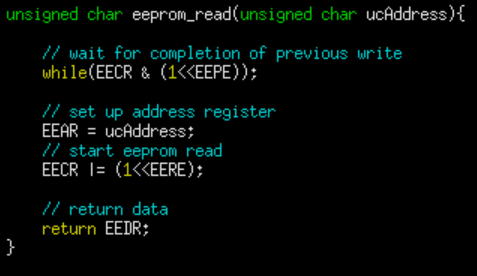 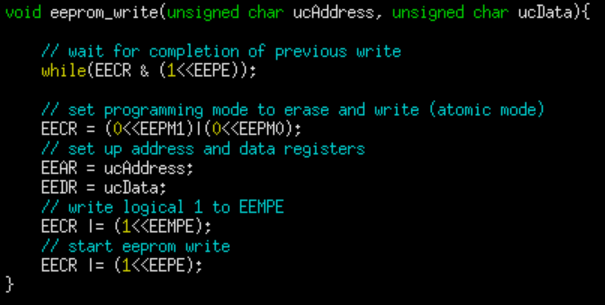 Reading EEPROM with Avrdude
sudo avrdude –c usbasp –p t85 –U eeprom:r:eedump.hex:i
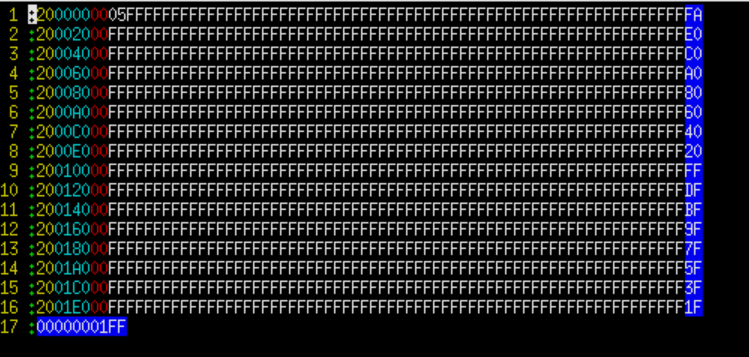